Figure 4. Venn diagrams showing percentage of units in each region activated by or during 3 HH task events (click, ...
Cereb Cortex, Volume 17, Issue suppl_1, September 2007, Pages i77–i87, https://doi.org/10.1093/cercor/bhm106
The content of this slide may be subject to copyright: please see the slide notes for details.
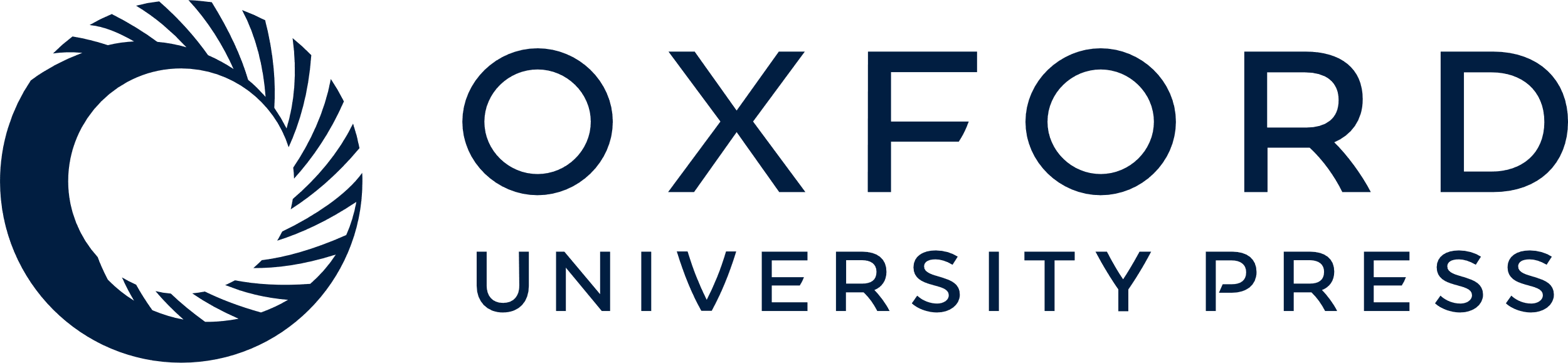 [Speaker Notes: Figure 4. Venn diagrams showing percentage of units in each region activated by or during 3 HH task events (click, reach, and sample). The black histogram bars adjacent to the diagram from each region show the percentage of units (bar outline, 100%) significantly activated during the delay period in addition to the click, the reach, or the sample period.


Unless provided in the caption above, the following copyright applies to the content of this slide: © The Author 2007. Published by Oxford University Press. All rights reserved. For permissions, please e-mail: journals.permissions@oxfordjournals.org]